“Rise up 
you Dreamers and Troubadours 
of the endless journey...
Your dream begins."  
Francis of Assisi
Dream it. 
Be it.
My Learning Objectives:
I can identify and explore MY dreams, hopes, and aspirations for MY journey.
I can write a list of MY dreams, hopes, and aspirations for MY journey.
My Learning Objective:
I can identify and make inferences about Gandhi and rules that he lived by.
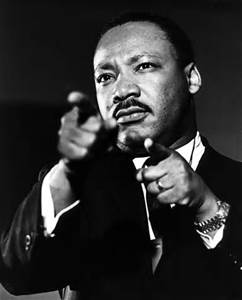 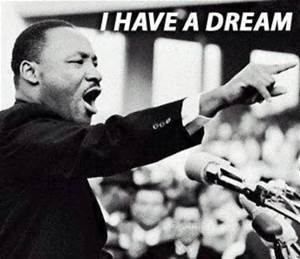 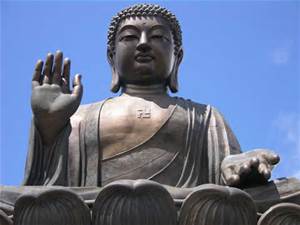 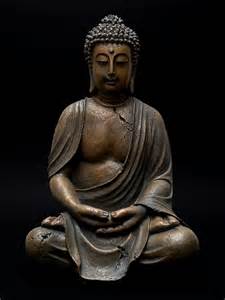 My Learning Objective:
I can identify and discuss reasons why the colonists were upset about the Stamp Act.
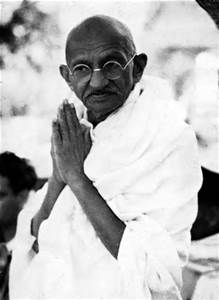 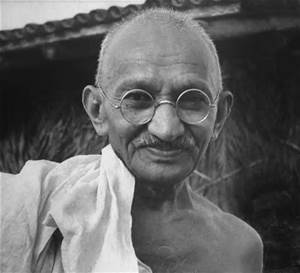 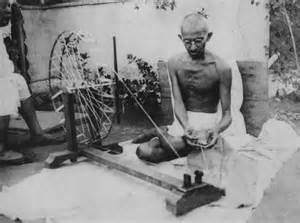 My Learning Objectives:
I can ask questions that would help me to think deeper about my dreams and about how one little person could change the world

I can choose words from Malala's speech that I could use in my poetry.
What if Malala came to our school? What would you say to her? What would you ask?
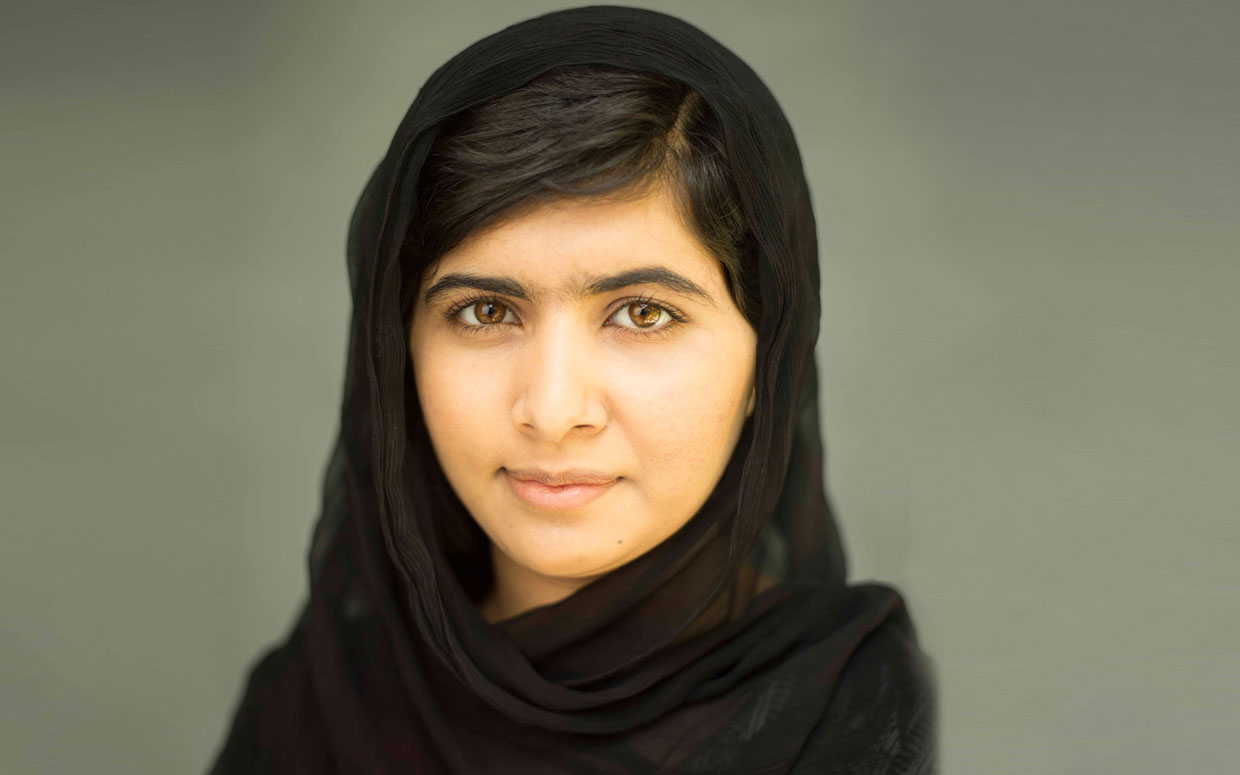 1240 × 775 - thebottomline.as.ucsb.edu